اساليب ادارة التكلفة الاستراتيجية ودورها بتخفيض التكاليف وتحسين الجودة
محاضرة من  إعداد
الاستاذ الدكتورة
منــــال جبار ســــرور
كلية الادارة والاقتصاد /جامعة بغداد
قسم المحاسبة
المستخلص

كان للثورة التقنية وبيئة التصنيع الحديثة أثرها البالغ على تطور محاسبة التكاليف متمثلا بالمستجدات الحديثة في محاسبة التكاليف وخصوصاً ما يتعلق بتقنيات واساليب إدارة التكلفة(كنظام الإنتاج في الوقت المحدد ، إدارة الجودة الشاملة ، التكلفة والإدارة والموازنة على أساس الأنشطة ، التحسين المستمر ، التكلفة المستهدفة ، هندسة القيمة ، المقارنة المرجعية ، نظرية القيود وبطاقة العلامات المتوازنة ) 
حيث استطاعت محاسبة التكاليف توظيف هذه التقنيات لخدمة الشركات خاصة بعد انتشار استخدام المكننة المتطورة والمسيطر عليها الكترونياً واستخدام نظم تصنيعية مرنة ومتكاملة وصولاً إلى المصنع المؤتمت .
الأمر الذي يمكننا من القول بأن بيئة التصنيع الحديثة أثرت على محاسبة التكاليف بالشكل الذي جعلها تستجيب بتوظيف العديد من الاساليب والتقنيات لادارة التكلفة كمستجدات حديثة ، بذلك يسعى البحث بيان  اثر التكامل بين هذه التقنيات وترابطها  في خدمة الشركات. .
ويتضمن المحاضرة  عدة محاور وكالاتي :

أولاً: مفهوم إدارة التكلفة .

ثانياً: تقنيات واساليب إدارة التكلفة في ظل بيئة التصنيع الحديثة ويضم أربعة مجموعات :
المجموعة الأولى : وتضم التقنيات ( الإنتاج في الوقت المحدد، إدارة الجودة الشاملة ) .
المجموعة الثانية : وتضم التقنيات ( التكلفة على أساس الأنشطة ، الإدارة على أساس الأنشطة ، الموازنة على أساس الأنشطة ) .
المجموعة الثالثة : وتضم التقنيات ( التكلفة المستهدفة ، هندسة القيمة ، التحسين المستمر ) .
المجموعة الرابعة : وتضم التقنيات ( المقارنة المرجعية ، نظرية القيود ، بطاقة العلامات المتوازنة ) .

ثالثاً: علاقات التكامل بين تقنيات كل مجموعة وتقنيات المجاميع ككل .

رابعا : الاستنتاجات والتوصيات
أولاً: مفهوم إدارة التكلفة

عرفت بأنها (الأداء والجهد المبذول من قبل التنفيذيين وغيرهم في مجال إدخال وتضمين وربط الكلف منطقياً بوظيفتي التخطيط والرقابة وعلى المديين القصير الأجل والطويل الأجل) وكذلك عرفت (عبارة عن مجموعة من الأنظمة التي يمارسها المديرون عند التخطيط القصير الأجل والطويل الأجل فضلاً عن الرقابة على التكاليف) .
. ويرى Horngren بأن إدارة التكلفة (هي مجموعة الإجراءات المتخذة من قبل المدراء سعياً لتحقيق رضا الزبائن الى جانب تخفيض التكاليف ومراقبتها بصورة مستمرة)  
ولموضوع إدارة التكلفة أهمية واضحة يمكن تحديدها بالآتي:
1- توفير المعلومات التي يحتاجها المدراء لإدارة الشركة بكفاءة سواء كانت تلك المعلومات مالية عن الكلف، ام غير مالية حول الإنتاجية والنوعية.
2- قياس كلفة الموارد المستهلكة في انجاز أنشطة الشركة الأساسية وتحديد فاعلية وكفاءة الأنشطة القائمة وتحديد وتقويم الأنشطة الجديدة والتي بها يمكن تصور إستراتيجية الشركةوتحسين أدائها مستقبلياً.
3- تحقيق الربحية في المدى القصير والمحافظة على الموقع التنافسي في المدى الطويل والى جانب تحسين النوعية والرضا للزبائن والتوقيت الملائم للمعلومات من اجل المساعدة في اتخاذ القرارات القصيرة والطويلة الأجل.
:
وتساعد إدارة التكلفة على إظهار تكلفة المنتجات بصورة دقيقة ورقابتها وقياس الأداء عن طريق متابعة الكلف من خلال استخدام العلاقات السببية بين الكلف والأنشطة، الأمر الذي يؤدي إلى تحسين فهم الأنشطة بما يساعد بمواصلة الإستراتيجيات التنظيمية.
وبعد التعرف على مفهوم إدارة التكلفة يمكن التعرف على تقنيات إدارة التكلفة والتي تم تقسيمها إلى أربعة مجاميع وكالآتي:

ثانياً: تقنيات إدارة التكلفة في ظل بيئة التصنيع الحديثة ويضم أربعة مجموعات:
المجمـوعة الأولــى :
وقد تضمنت هذه المجموعة :
1- تقنية الانتاج في الوقت المحدد 	  	 JUST IN TIME (JIT)
2-- تقنية ادارة الجودة الشاملة 	TOTAL QUANTITY MANAGEMENT (TQM)
1- تقنية الإنتاج في الوقت المحدد

وعرفت تقنية JIT بأنها ( فلسفة شاملة لإدارة الحزين تركز على سياسات وإجراءات ومواقف من قبل المدراء ينتج عنها الإنتاج الكفوء لسلع عالية الجودة مع المحافظة على ادني مستوى ممكن من الحزين ).
وعرفت(ذلك النظام الذي يعمل على تخفيض تكاليف الإنتاج من خلال الإزالة بقدر الإمكان تأخيرات الإنتاج والمخزون، أي انه يسعى من اجل التخلص من الضياع في المواد خلال العملية الإنتاجية ابتداءا من التصميم إلى حين تسليمه إلى الزبون). 
إن تقنية JIT تقوم على أساس استبعاد كل أنواع المخزون وتخفيض وقت الانتظار باعتبارها أنشطة لا تضيف قيمة، ويتم ذلك في ظل هذه التقنية اعتبار طلب الزبون للمنتج بمثابة نقطة الانطلاق لكافة العمليات الصناعية التي تتحرك فوراً في تتابع عكسي يبدأ من طلب الزبون مرورا بكافة العمليات على طول خط الإنتاج وصولاً إلى طلب توريد المواد الخام على الطرف الآخر من العمليات.، 
بذلك فان JIT من الناحية النظرية تستبعد الحاجة إلى وجود مخزون سلعي وذلك لأن الإنتاج لا يحدث ما لم يتم التأكد مسبقاً بأنه سوف يباع وهذا ما يتطلب مجهزين موثوق فيهم والذين سيوفرون الخامات بالجودة المطلوبة وفي الوقت المحدد تماماً.
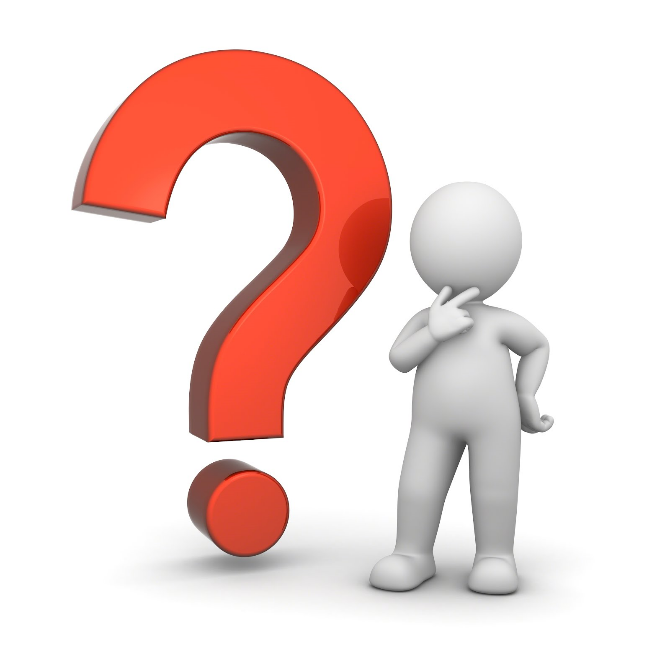 إما مفهوم المحاسبة في ظل تقنية JIT فتعرف بأنها (ذلك النظام الذي يعمل على توفير الظروف الملائمة لبناء نظام محاسبي كلفوي قادر على تخفيض كلفة الوحدة المنتجة من خلال زيادة الكفاءة والتحسين المتواصل في نوعية المنتج بما يتناسب مع البيئة التنافسية. اما المنافع المتحققة من هذه التقنية فهي.
تخفيض الأموال المجمدة في المخزون أو إلغاؤها. 
 تخفيض التلف وبالتالي تخفيض تكاليف التلف.
تعزيز جودة المنتج (من خلال توفير في تكاليف الإنتاج وذلك من خلال تطوير تدفق السلع خلال العمليات. وذلك انطلاقا من المقومات الواجب توافرها في تقنية JIT .
تنظيم المصنع في صورة خلايا تصنيع إدارة الجودة الشاملة).
تخفيض تكاليف إعادة التصنيع أو إلغاءها.
توفير عمال متعددي المهارات.
إدارة الجودة الشاملة.
تخفيض فترة الانتظار.
توافر علاقات قوية مع المجهزين..
- تقنية إدارة الجودة الشاملة 
في ظل بيئة التصنيع الحديثة أصبح تحقيق الجودة ليس مكلفاً وإنما المكلف هو عدم تحقيقها، لذلك أصبحت الجودة ضرورية ويجب توافرها في أي شركة ترغب بتحقيق أهداف النمو والتوازن والاستقرار في السوق، بحيث أصبح تقنية TQM إحدى الأولويات الإستراتيجية لتحقيق المزايا التنافسية للشركة. لذلك فقد عرفت تقنية TQM بأنها (عملية التحسين المستمر والتي تبحث عن الفرص لزيادة رضا الزبون من خلال تحديد وحل المشاكل التي تقيد الأداء الحالي) . 
وعرفت (مدخل فكري وثقافي لضمان جودة الشركة في جميع مراحلها بدءاً من المواصفات التي تعنى بمتطلبات الزبون مروراً بالتصميم والعمليات الإنتاجية والمراحل اللاحقة وتعتمد على تكامل جميع الأنشطة ويشترك في ممارستها جميع العاملين وفي مقدمتها الإدارة العليا التي تقود إلى التحسين المستمر للمنتجات) 
بهذا يمكن استنتاج ان تقنية TQM وهي إن الشركات تعتمد في حركتها على رغبات الزبائن واحتياجاتهم بالإضافة إلى تركيز الشركة بشكل كبير على الجودة من خلال توسيع صلاحيات العاملين وتضافر جهود جميع القائمين بأمر الشركة سواء كانوا عاملين أو في الإدارة العليا إنتاجيين أم إداريين.
إن تحقيق جودة شاملة لجميع المستويات بها يتحقق رضا الزبائن ومن ثم الحصول على مسيرة تنافسية بها يتحقق مبيعات أكثر ومن ثم تخفيضاً للتكاليف وصولاً إلى عائد أكبر.
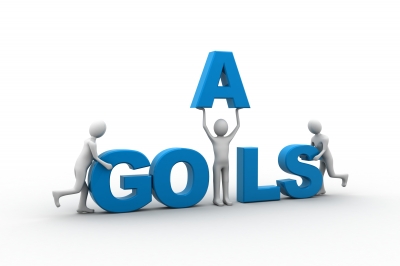 المجمـوعــة الثانيــة :

1- تقنية التكلفة على أساس الأنشطة		 Activity Based Costing (ABC)
2- تقنية الإدارة على أساس الأنشطة	    Activity Based Management (ABM)
3- تقنية الموازنة على أساس الأنشطة 	  Activity Based Bageting (ABB)    
1- تقنية التكلفة على أساس الأنشطة 
تلبية لمتطلبات بيئة التصنيع الحديثة وما تستدعيه من ضرورة إجراء تعديلات جوهرية في الأنظمة الإدارية والمحاسبية ظهر نظام التكلفة على أساس الأنشطة ABC كأسلوب يعتمد على فلسفة تكاليفية جديدة تتلافى جوانب القصور في الأنظمة التكاليفية التقليدية وتواكب – إلى حد ما- بيئة التصنيع الحديثة وما تفرضه من متطلبات بما يسهم في الارتقاء بمحاسبة التكاليف إلى المستوى الذي ينبغي إن تقوم به في ظل تلك التطورات والتقنيات الإنتاجية المتزايدة. بذلك يتضح إن تقنية ABC تقوم على أساس التركيز على الأنشطة باعتبار النشاط هو حدث أو مهمة لها غرض معين، حيث يتم تجميع كلف الأنشطة على شكل مجمعات تسمى مجمعات الكلف (Cost Pools) وذلك عن طريق موجهات الكلف بحيث يكون موجه كلفة لكل نشاط ومن ثم تخصيص كلف الأنشطة على المنتجات وفقاً لمسببات التكلفة بالاعتماد على معيار السبب / الأثر الذي يهدف إلى تحقيق أكبر قدر من العدالة في تخصيص التكاليف وأكبر قدر من الدقة في التخصيص .
.
:
فيمكن القول إن تقنية ABC تقوم على أساس إن الأنشطة تستهلك الموارد ومن ثم  المنتجات تستهلك الأنشطة وفي ظل ظروف التحسين المستمر بهدف تخفيض التكاليف فان هذا يتطلب تحديد الأنشطة التي تضيف قيمة وتنميتها وتحديد الأنشطة التي لاتضيف قيمة والعمل على التخلص منها، الأمر الذي يؤدي إلى ترشيد استغلال الموارد وخفض الكلف نتيجة رفع مستوى كفاءة لأداء لتلك الأنشطة التي تضيف قيمة.
فالأنشطة التي تضيف قيمة هيها (تلك الأنشطة التي يكون الزبون مستعداً للدفع مقابل عنها وان هذا النشاط إذا ما الغي فأنه سوف يخفض الخدمة المقدمة من المنتج على المدى البعيد أو القصير).
إما الأنشطة التي لا تضيف قيمة ( فإنها الأنشطة التي بالإمكان استبعادها وتقليص تكاليفها دون تخفيض الخدمات التي تقدمها المنتجات للزبون ويكون الزبون غير مستعداً للدفع مقابل عنها ).
.
2- تقنية الإدارة على أساس الأنشطة 

نتيجة لظهور تقنية ABC والتي ارتكزت على دراسة وتحليل الأنشطة فقد ظهر توجه واهتمام كبير حول تطويع معلومات نظام ABC حول الأنشطة في خدمة الإدارة وإدارة الكلفة وظهرت تقنية الإدارة على أساس الأنشطة (ABM) وقد عرفت ( أسلوب يعتمد على مساعدة الإدارة في اتخاذ القرارات وذلك عن طريق الاستعانة بمعلومات التكاليف على أساس الأنشطة لإرضاء الزبائن وإشباع حاجاتهم وتحسين الأرباح.. 
كذلك عرفت ABM ( بأنها القرارات الإدارية التي تستخدم معلومات ABC لتحقيق رضا الزبون وتحسين الربحية وان هذه القرارات تتضمن التسعير وتشكيلة المنتجات وخفض الكلف، وقرارات تصميم المنتج وتحسين عملية الإنتاج ). بذلك يمكن القول ان ABM تسعى لإدارة الأنشطة وإدارة كلف تلك الأنشطة وذلك عن طريق التعامل مع معلومات الأنشطة المالية وغير المالية
بذلك فان اعتماد ABM على معلومات ABC يظهر الارتباط الوثيق بينهما لاعتماد الأول على معلومات الثاني في تطوير القيمة والذي يتم من خلال تحديد الأنشطة التي تضيف قيمة والأنشطة التي لا تضيف قيمة .ويمكن تحديد الهدف الأساسي لتقنية ABM وهو تحديد واستبعاد الأنشطة التي إما إن تكون :غير ضرورية ويمكن الاستغناء عنها. او ضرورية لكنها غير كفوءة وقابلة للتحسين.
ومن الهدف الاعلاه يظهر إن الأنشطة التي لا تضيف قيمة هي سبب وجود التكاليف التي لا تضيف قيمة وهي التكاليف التي يمكن حذفها دون الإخلال بنوعية المنتج وكفاءة الأداء.
3- تقنية الموازنة على أساس الأنشطة

كذلك من نتائج بيئة التصنيع الحديثة ودخول الأتمتة في العمليات الإنتاجية هو تزايد الاهتمام بالتكاليف غير المباشرة وعلى وجه الخصوص الجزء الثابت منها بالنسبة إلى مجموع تكاليف الإنتاج، ونتيجة للانتقادات التي وجهت إلى الموازنات التخطيطية التقليدية ظهر مفهوم جديد هو الموازنة على أساس الأنشطة ABB.
وتنفذعندما تطبق الشركة تقنية ABC وذلك باستخدام معلومات ABC، حيث توصف تقنية ABB بأنها (نظام تكلفة على أساس الأنشطة معكوس حيث يكون هدف إعداد الموازنة على أساس الأنشطة هو التحويل بتجهيز الموارد فقط المطلوبة لتلبية الإنتاج وحجم المبيعات الموجودة في الموازنة)..
فقد عرفت تقنية ABB بأنها (أسلوب لإعداد الموازنة يستخدم هرم كلفة النشاط لوضع موازنة المدخلات المادية والتكاليف كدالة للنشاط المخطط وتكون متشابهة لطريقة (المخرجات / المدخلات) لإعداد الموازنات حيث تكون المدخلات المادية والتكاليف موضوعة في الموازنة كدالة للنشاط المخطط ). 
وعرفت ABB كذلك بأنها (أسلوب يركز على تكاليف الأنشطة الضرورية لإنتاج وبيع المنتجات (إما خطوات تنفيذ ABB فيمكن إجمالها بالآتي :
1- تقدير الإنتاج وحجم المبيعات.
2- تقدير الطلب على أنشطة الشركة.
3- تحديد الموارد المطلوبة لانجاز أنشطة الشركة.
4- تقدير الكمية المطلوبة لكل مورد والتي يجب تجهيزها لتلبية الطلب.
5- اتخاذ إجراءات لتسوية طاقة المورد لتنسجم مع العرض.
إما بالنسبة لفوائد تقنية ABB فإنها تساعد الشركات في التعرف على التغييرات في الأنشطة وكذلك تساعد في الارتقاء بعملية إعداد الموازنة وتوفير معلومات أكثر دقة بما يساعد إجراء المقارنة المرجعية وأخيراً تساعد تقنية ABB على استبعاد الأنشطة التي لا تضيف قيمة دون أضعاف فاعلية الأنشطة الأخرى.
المجمـوعــة الثـالـثــة :
1- تقنية التكلفة المستهدفة 			  	     Target Cost (T.C)
2- تقنية هندسة القيمة		    	       Value Engineering (V.E)
3- تقنية التحسين المستمر				            kaizen
1- تقنية التكلفة المستهدفة
إن خصائص بيئة التصنيع الحديثة هي المنافسة الشديدة والتقدم التقني الكبير في الصناعة وقصر دورة حياة عمر المنتجات وتعدد حاجات الزبائن، الأمر الذي يدفع بالشركات العاملة ضمن تلك المتغيرات والتي تسعى إلى تحقيق النمو والتوازن ثم الاستمرار بان تتبنى سياسات سعريه تتماشى وتلك التطورات المحيطة بها،والتسعير على أساس السوق يقوم أصلاً على أساس أبحاث السوق لتحديد السعر ومن ثم تحديد التكلفة في ضوء ذلك السعر بعد تحديدها هامش ربح ترغب بتحقيقه الشركة وهذا المدخل يسمى (التكلفة المستهدفة) .
وعرفت (إحدى تقنيات إدارة التكلفة الموجهة نحو السوق إذ يتم استعمالها في بداية حياة المنتج –المرحلة المبكرة من دورة حياة المنتج- لتعزيز الربحية والإنتاجية بشكل عام ) . وعرفت تقنية T.C بأنها (إحدى أدوات إدارة التكلفة في ظل البيئة التنافسية لأنها تستهدف ثلاثة عناصر تنافسية رئيسية هي "السعر والجودة والكلفة" إلى جانب الإبداع .
بذلك فان T.C هي تقنية إستراتيجية لإدارة التكلفة وتخفيضها ومن ثم إدارة الربح وهو ما يقودنا إلى التعرف على مبررات اعتماد هذه التقنية :
1- نمو واشتداد المنافسة العالمية للعديد من الصناعات، إذ تتمثل هذه التقنية بمجموعة من الأساليب والأدوات المستخدمة لتوجيه أهداف إدارة التكلفة والأنشطة في التصميم والتخطيط للإنتاج لتقديم أساس للرقابة الفعالة بما يضمن تحقيق الربح المستهدف.
2- التطورات التقنية والتغيرات المستمرة في السوق فرضت على الشركات تبني استراتيجيات تنافسية.
3- التوجه نحو الزبون وتلبية ما يحقق رضاه من الإبعاد الأساسية لهذه التقنية.
4- ليس للشركات الإمكانية للسيطرة والتحكم في الأسعار الحقيقية وإذا اللشركة تجاهلت ذلك فستتعرض للخطر ولذلك يؤخذ سعر السوق بنظر الاعتبار عند تحديد التكلفة المستهدفة.
5- معظم التكاليف تحدد في مرحلة التصميم ومتى تم اعتماد هذا المنتج وإدخاله للإنتاج يصبح ليس بالإمكان تخفيض هذه التكاليف، لذلك تدخل هذه التقنية في مرحلة التصميم والبحث والتطوير.
6- قصور المدخل التقليدي المحاسبي في التسعير والذي يعتمد التكلفة الأساس في التسعير دون اللجوء إلى تحليل التكلفة باعتماد أسلوب تحليل القيمة وتحليل الأنشطة وهو ما يجعل التعرف على خطوات تنفيذ تقنية التكلفة المستهدفة أمر ضروري.
خطوات تنفيذ تقنية التكلفة المستهدفة
يمكن تنفيذ تقنية T.C بعدة خطوات وكالآتي:.
1- تحديد السعر المستهدف.
2- تحديد الربح المستهدف.
3- تحديد التكلفة المستهدفة.
4- استخدام هندسة القيمة لتحديد طرق تخفيض تكلفة المنتج.
5-استخدام التحسين المستمر في التكاليف ورقابة العمليات التشغيلية.
6- التخفيض المستهدف للتكلفة حيث يتمثل الفرق بين التكلفة المبدئية للمنتج والتكلفة المستهدفة بالتخفيض المنشود والذي تسعى الشركة إلى تحقيقه لتدعيم ربحيتها ومن ثم ميزتها التنافسية على شرط إن يكون ذلك حقيقياً (حيث يقصد به مجموعة الفعاليات التي تنصب على اختراق المعايير وتحديها بهدف تخفيض تكلفة المنتج الكلية بكل السبل المتاحة) .ومن اجل تحقيق التخفيض الحقيقي للتكلفة تدخل تقنية هندسة القيمة عن طريق استخدامها لما يسمى بالتحليل الوظائفي.
2- تقنية هندسة القيمة
عند تطبيق تقنية التكلفة المستهدفة يؤخذ بنظر الاعتبار عدم تطابق الفرق بين سعر السوق والربح المستهدف (والمتمثل بالتكلفة المستهدفة) لمنتج معين مع ما يتطلبه هذا المنتج من تكلفة مبدئية لانتاجة (أي تكون تكلفة إنتاجه اكبر من تكلفته المستهدفة) لذلك تدخل تقنية هندسة القيمة V. E لتحديد طرق تخفيض التكلفة.
فبالإمكان القول إن تقنية هندسة القيمة جاءت كاستجابة لتقنية التكلفة المستهدفة. وعرفت تقنية V. E بأنها (التقويم المنظم لجميع جوانب وأنشطة البحث والتطوير وتصميم المنتجات وعمليات الإنتاج والتسويق والتوزيع وخدمة الزبائن واعادة النظر بالوظائف بهدف تخفيض التكاليف مع تلبية احتياجات الزبائن).وعرفت تقنية V. E  (الأسلوب الذي عن طريقه تستطيع االشركة تخفيض التكلفة المبدئية إلى التكلفة المستهدفة لأن كل عنصر من المنتج يدخل لتحديد كيف يمكن تخفيض التكلفة مع المحافظة على جودة وأداء المنتج) .
اذ تحقق هندسة القيمة أهدافها في التكلفة المستهدفة من خلال:- 
تحديد تصاميم المنتج المحسنة والتي تخفض كلف الصنع وكلف الأجزاء مع عدم التضحية بالوظائف التي تضيف قيمة ، الغاء الوظائف غير الضرورية التي تزيد من كلف المنتج.
فهندسة القيمة تعتمد على التحليل الوظائفي لتحديد الوظائف الرئيسية والخصائص المفضلة للمنتج ودراسة مكوناته وأجزاءه ومن ثم تقييم البدائل بما فيها تعديل المنتج او استحداث منتجات بديلة، إذ تقارن كلف هذه البدائل مع ما يكون الزبون  مستعداً لدفعه مقابل هذه المنتجات.
أما مراحل تطبيق هندسة القيمة فيتم تطبيقها بواسطة فريق وظيفي من خلال :.
المرحلة الأولى : تحليل الخصائص الوظيفية وفي هذه المرحلة يمكن تجميع الخصائص التي يرغب فيها المستهلك ومن ثم ترتيبها حسب أهميتها وتكلفة تنفيذها.
المرحلة الثانية : التفكير البناء هي مرحلة فحص العناصر والخصائص التي حصلت على مؤشر منخفض والتخلص منها إن أمكن بهدف تخفيض التكلفة من خلال التخلص من بعض العيوب المكلفة التي يحتويها المنتج.
المرحلة الثالثة: التحليل وهي مرحلة فحص كافة البدائل والحلول المتاحة لتخفيض التكلفة ومن ثم اختيار أفضلها لإحداث عملية التخفيض.
المرحلة الرابعة: تحويل البدائل إلى مناهج مخططة لتخفيض التكلفة ، بعد الانتهاء من المرحلة الثالثة يتعين اختيار أفضل هذه البدائل ووضعها في شكل خطة أو منهج مخطط محدد وذلك تمهيداً لإعداد برنامج التخفيض وخطوات التنفيذ اللازمة مقروناً بالبرنامج الزمني لجدولة التخفيض.
فيمكن القول انه لما كانت التكلفة المستهدفة هي عملية متكررة ومستمرة لحين إيجاد فريق التصميم المنتج المناسب مع الكلف المخططة (التكلفة المستهدفة لذلك المنتج) فان تقنية هندسة القيمة تدخل هنا لإحداث تغييرات في مواصفات المواد أو تعديلات في المنتوج بما يؤدي إلى تحسين قيمة المنتج وتخفيض التكاليف وصولاً إلى التكلفة المستهدفة وحالما يتم إقرار المنتج عن طريق هندسة القيمة والبدء بتنفيذه بالاعتماد على التكلفة المستهدفة فان الاهتمام يتحول إلى تقنية التحسين المستمر الـ Kaizen.
3- تقنية التحسين المستمر

يطلق على التحسين المستمر في اليابان مصطلح  Kaizen وهو احد التقنيات الحديثة والمهمة التي تقوم على أساس إدخال التحسينات بصورة تدريجية ومتتالية على الإنتاج وتنعكس هذه التحسينات في خفض الكلف وتحسين جودة المنتج.
بذلك يمكن تعريف التحسين المستمر بأنه (السعي الدءووب نحو تطوير الأداء وتحسين الجودة بهدف تعظيم المنفعة التي يحصل عليها الزبون وتخفيض التكاليف إلى أدنى حد ممكن دون المساس بالجودة ، بذلك فان التحسين المستمر يهدف إلى تخفيض التكاليف وليس رقابتها بهدف خفضها وذلك في الأجل القصير الذي يتفق وقصر دورة حياة المنتج من اجل تلبية رغبات الزبائن وإرضاء طموحهم وتحقيق ميزة تنافسية للشركة وزيادة حصتها السوقية) . فتقنية التحسين المستمر تبحث عن وسائل تخفيض التكاليف والحد من الفاقد وتحسين الجودة ورفع كفاءة الأنشطة التي تنتج القيمة من وجهة نظر الزبون .
ليس للتحسين نهاية فهو مستمر طالما إن الشركةقائمة فهو من متطلبات وجودها. فالتحسين المستمر عملية شاملة.
1- تحتاج عمليات التحسين إلى جهود جميع من يعمل في المنظمة.
2- لا يعني عدم وجود أخطاء عدم وجود حاجة للتحسين.
3-المشاركة والعمل الجماعي لأن التحسين مسؤولية جماعية.
4-استغلال الوقت للتمييز عن المنافس.
5- التحسين المستمر مبني على الوسائل التكنولوجية المتوفرة.
 إما هدف تقنية التحسين المستمر هو الوصول إلى الإتقان الكامل من خلال استمرار  التحسين في العمليات الإنتاجية والذي يحتاج جهود كبيرة للوصول إلى هذا الهدف لان بتحقيقه يتحقق هدف استراتيجي إلا هو تحقيق ميزة تنافسية من خلال خفض الكلف وتحسين الجودة وإرضاء الزبون. 
 بذلك فان هدف التحسين المستمر هدف متحرك من خلال : 
تلبية احتياجات الزبائن هي هدف متحرك من خلال تحسين المواصفات باستمرار حسب احتياجات الزبائن.
تخفيض الكلف باستمرار للمحافظة على ميزتها التنافسية وهو أيضا هدف متحرك من خلال اعتماد سياسة إنتاج خالي من العيوب والتالف.
المجمـوعــة الرابعــة : 
1- تقنية المقارنة المرجعية                    BENCH MARKING (BENG)
2- تقنية نظرية القيود    	          THEORY OF CONSTRENS (TOC)  
3- تقنية بطاقة العلامات المتوازنة               BALANCE SCORECARD (BSC)
1-تقنية المقارنة المرجعية
عرفت بأنها (الأسلوب الذي يمكن الشركة من تحديد ما إذا كانت الأهداف المحددة تتناسب مع احتياجات السوق التي تتأثر بالمنافسين إذ لا يكفي إن نحدد أهدافا تزيد بنسبة معينة عن أهداف العام الماضي ونعتبر ذلك مؤشراً للتقدم والتحسين). 
وعرفت (عملية مستمرة لقياس وحدة المنتج أو الخدمة أو الأنشطة عند أفضل مستوى من مستويات الأداء ، سواء كانت تلك المستويات موجودة داخل أو خارج الشركة من اجل الاسترشاد به).فالمقارنة المرجعية تقوم على أساس إيجاد مستويات أداء أفضل داخل الشركة هذا بالنسبة للمقارنة الداخلية، او مستويات مقارنة خارجية مع شركات منافسة ضمن نفس القطاع .
إن هدف المقارنة المرجعية هو تحديد نواحي القصور بالمقارنة مع الآخرين من اجل العمل على استكمال النقص وهو وسيلة للتحقيق من إن الأهداف المراد تحقيقها تتناسب مع احتياجات السوق. وان المقارنة المرجعية تساعد الشركات على قيادة إستراتيجيتها بشكل منظم وتقسم إلى ثلاثة أنواع :
المقارنة المرجعية للأداء 
المقارنة المرجعية للعمليات
المقارنة المرجعية الإستراتيجية
إن دور المحاسبة يأتي بشكل فاعل مع النوع الأول لأن قياس وتقييم الأداء يندرج ضمن مفاهيم الكلفة والإدارية من خلال الموازنات والكلف المعيارية وتحليلها. 
2- تقنية نظرية القيود
في ظل الطلب المتزايد على منتجات ذات جودة عالية إلى جانب المنافسة المتزايدة بدأت الشركات الصناعية بالاهتمام ودراسة الطاقة الإنتاجية وكيفية استخدام بعض الموارد التي تتسم بالندرة  بوصفها تتمثل محددات على تلك الشركات والتي بسببها لم تتمكن الشركات من مقابلة كل الطلب على منتجاتها في السوق، لذلك ظهرت الحاجة لاستخدام أساليب تقرر كيفية استخدام هذه الموارد على نحو أمثل فظهر نظام تخطيط الاحتياجات من الموارد وكذلك تقنية الإنتاج في الوقت المحدد ومن ثم طور نظاماً جديداً يجمع بين مزايا النظامين او التقنيتين السابقتين عُرف بتقنية الإنتاج الأمثل الذي حقق استخدامه نجاحاً كبيراً ومن ثم طور إلى ما يسمى بالإنتاج المتزامن وصولاً إلى نظرية القيود التي عرفت بأنها (مدخل إداري يتجه نحو تعظيم الربح طويل الأمد من خلال إدارة تهتم بمعالجة الاختناقات التنظيمية أو الموارد النادرة).
وعرفت نظرية القيود بأنها ( عملية مستمرة لتحديد قيود النظام وإزالتها لضمان الاستغلال الأمثل للموارد وزيادة المخرجات للمنتجات التامة بأكبر حجم ممكن لضمان زيادة الربحية للشركة).
 إما مفهوم القيد فيعرف (بأنه ذلك العامل الذي يجعل من تحقيق المخرجات أمراً أكثر صعوبة مما سوف تكون عليه . والقيود ربما تأخذ عدة أشكال مثل نقص مهارات العاملين أو الحاجة إلى تحقيق مستوى عالي من النوعية من المنتجات).  
بذلك يتضح إن القيود  قد تكون ندرة الموارد أو العمال الماهرين ليس لها موقع محدد لظهورها أو حدوثها فقد تكون قبل البدء بالعملية الإنتاجية أو إثناءها أو بعدها، إما الاختناق فيحدث إثناء التشغيل أي إثناء أداء العملية الإنتاجية وقد يكون غير مخطط له، إلا انه يمكن إن يتحول القيد إلى اختناق لذلك قد يستعمل المصطلحين كمترادفين والقيود يمكن إن تقسم إلى قيود مادية وسياسية أو قيود داخلية وخارجية.
.
3- تقنية بطاقة العلامات المتوازنة

في ظل المفهوم التقليدي للقياس المحاسبي كانت الشركات  تركز على النتائج المالية إلا إن الرؤيا الإستراتيجية أضافت بعداً جديداً في قياس الأداء تمثل باستخدام مقاييس غير مالية إلى جانب المقاييس المالية، خاصة بعد تحول اتجاه اهتمام الشركات نحو احتياجات الزبائن من حيث الكلفة والجودة بذلك فان تلك الرؤيا استحدثت تقنية جديدة لقياس الأداء سميت بتقنية بطاقة العلامات المتوازنة (BSC) 
فقد عرفت تقنية BSC : بأنها (مجموعة من المقاييس المالية وغير المالية المتعلقة بعوامل النجاح الحرجة  لخلق قيمة للشركة من خلال تكامل مكوناتها المتمثلة بالفرص الحالية والمستقبلية كما انها تركز على توجه الشركة نحو الإبداع في مقاييس الأداء في ظل بيئة التصنيع الحديثة). وكذلك عرفت بأنها (قياس كفاءة أداء إدارة الشركة وقدرتها على الأداء بالشكل الجيد الذي يحقق مصالح واهتمامات تلك الأطراف ذات المصالح المشتركة). وأيضاً عرفت تقنية BSC بأنها (مجموعة من مقاييس الأداء التي توفر نظرة شاملة عن الشركة من خلال التعرف على أهداف المساهمين ورضا الزبون، فهي أسلوب يتضمن مجموعة من المقاييس المالية وغير المالية من اجل إعطاء المدراء التقويم الشامل لأداء الشركة وترابطها بإستراتيجية الشركةعن طريق أربعة مناظير أساسية هي " المالي، الزبون، العمليات الداخلية، التعلم والنمو").
ثالثاً: علاقات التكامل بين تقنيات كل مجموعة وتقنيات المجاميع ككل

1- مدى تكامل تقنيات المجموعة الاولى ( JIT و TQM )  والأثر في خدمة الشركة 
ففي ظل بيئة التصنيع الحديثة أصبح التخطيط الجيد أحد مقومات الإدارة الكفوءة والتي منها يتم التخطيط للمخزون بحيث أصبح السعي للوصول بالمخزون إلى ادنى مستوياته ومن ثم الوصول إلى المخزون الصفري من خلال الاعتماد على وصول المواد عند الحاجة فقط وهذا ينعكس على تخفيض التكاليف.
هذا بالإضافة إلى إن مقومات تقنية JIT تتطلب إن يتم تنظيم المصنع إلى خلايا تصنيعية وتوفر مهارات وتهيئة علاقات جيدة مع المجهزين وتخفيض فترة الانتظار وإدارة شاملة للجودة لجميع تلك المقومات يشكل انعكاساً كبيراً فيما يتعلق بجودة المنتجات وسلامتها وخلوها من العيوب وصولاً إلى التلف الصفري من خلال التحسين المستمر لجميع عمليات الإنتاج وهذا أيضاً يعود بالأثر على تخفيض تكاليف ومن ثم تخفيض تكاليف التلف ومن ثم تخفيض تكاليف الإنتاج والتكاليف ككل وهذه ما يمكن ملاحظته مباشرة من المنافع المحققة من تطبيق.JIT وTQM
وتتكامل تقنية TQM مع تقنية JIT من اعتبار تقنية TQM أمراً جوهرياً في تقنية JIT، فعندما يكتشف عامل في خلية تصنيعية عيباً فانه يصدر فوراً إشعاراً للآخرين بوجود مشكلة حيث يحدث التوقف الفوري، وطبقاً لتقنية JIT يؤدي أي توقف لإحدى العمليات إلى توقف فوري لكافة العمليات الصناعية الأخرى إلى إن يتم حل مشكلة الجودة، وبهذا نجد إن تقنية JIT تخلق حالة الطوارئ لاستعجال الحل الفوري للمشكلات والتخلص من الأسباب الرئيسية لعيوب الجودة بأقصى سرعة ممكنة . بهدف التخلص من تراكم مخزوني غير مستحب وهذا الأسلوب يؤدي إلى إنتاج نموذج خالي من العيوب وهو ما يسمى بأنموذج العيب الصفري وهو ما تشترك به كل من تقنيتي JIT و TQM.
أما بخصوص العلاقة بين TQM ومحاسبة التكاليف فتتمثل بأهداف TQM من حيث السعي للوصول إلى الجودة للمنتج والشركة ككل ومن ثم الوصول إلى العيب الصفري وبالتالي تخفيض أو إلغاء التلف ومن ثم تكاليف التلف لتخفيض إجمالي تكاليف الإنتاج وبما يحقق ميزة تنافسية للشركة وضمان التحسين المستمر والشامل فيها لكل قطاعات الشركةبما يحقق البقاء والنمو والتوازن في السوق وزيادة الإنتاجية والحصة السوقية وهو ما ينعكس على تخفيض الكلف وتعظيم الأرباح وتحسين المركز التنافسي وصولاً إلى إرضاء الزبائن.
بذلك نجد إن التقنيات JIT و TQM تتكامل من حيث آلية التنفيذ باعتبار JIT أحد التقنيات الحديثة .وTQM هي أحد مقومات JIT .     
وكذلك فان التقنيتين تترابط في تحقيق الأهداف ، كهدف تخفيض الكلف من خلال إلغاء المخزون وتخفيض تكاليفه وكذلك في أهداف تحقيق جودة المنتج من خلال TQM في كافة مراحل العمل الإنتاجي.
بذلك فان انعكاسات تكامل وترابط هذه التقنيات يصب في خدمة  الشركات لأن أهداف تلك التقنيات نابعة من أهداف إدارة التكلفة والمتمثلة بنفس الوقت أهم أهداف الشركات والساعية إلى تحقيقها .
2- مدى تكامل تقنيات المجموعة الثانية ( ABC و ABM و ABB ) والأثر في خدمة الشركة:
من خلال تحديد وتصنيف الأنشطة الرئيسية الداخلة في تصنيع المنتجات ينطلق عمل تقنية ABC حيث تقوم هذه التقنية على أساس أن الأنشطة تستهلك الموارد ومن ثم المنتجات تستهلك تلك الأنشطة، بذلك فان كلف الأنشطة تجمع في مجمعات استعداداً لتخصيصها على أهداف التكلفة (المنتجات أو الخدمات).
ومخرجات تقنية ABC تكون مصدراً مهماً للمعلومات لانطلاق تقنية ABM و ABB حيث لا يمكن تطبيق تقنية ABM و ABB بمعزل او بدون تطبيق تقنية ABC لأن الأخيرة مصدر المعلومات الأساسي لهما. 
إضافة إلى إن ABC تعمل على تحديد الأنشطة التي تضيف القيمة والأنشطة التي لا تضيف قيمة وان تقنية ABM تعمل على تحديد الأنشطة الضرورية الكفوءة والأنشطة غير الضرورية غير الكفوءة فأنها تعمل  إلى تمكين الإدارة من استغلال معلومات التكلفة ومعلومات الأنشطة لتحسين الربحية وتخفيض التكاليف وتحقيق الأرباح، كذلك الحال فان مصدر معلومات تقنية ABB هي معلومات تقنية ABC لأنه وكما تم عرضه سابقاً فان ABB هي تقنية ABC معكوسة بهدف إعداد موازنة على أساس الأنشطة من اجل تجهيز المواد فقط المطلوبة للإنتاج. 
أما أهداف تخفيض الكلف فتتحقق في ABC و ABM من خلال تحديد الأنشطة التي تضيف قيمة والأنشطة الضرورية الكفوءة والعمل على التركيز عليها، وتحديد الأنشطة التي لا تضيف قيمة والأنشطة غير الضرورية وغير كفوءة والعمل على التخلص من كلفها من خلال تقليل الجهود اللازمة لأداء الأنشطة.
والى جانب ذلك أيضاً السعي لتحسين جودة المنتج لاكتساب رضا الزبائن والذي تشترك فيه تقنيات أخرى إلى جانب ABC و ABM. بذلك يمكن القول إن تكامل تقنيات ABC و ABM و ABB ينعكس بالأثر على الشركة لاعتماد تلك التقنيات على أنشطة الشركة كسبب لوجودها وكذلك الاعتماد الكامل لـ ABM و ABB على كامل معلومات الأنشطة الناتجة عن ABC لأن اعتماد ABB داخل الشركة يتطلب تطبيقاً للـ ABC.
أما بالنسبة للترابط بين التقنيات الثلاث فان تطبيقات تلك التقنيات تؤدي إلى تخفيض تكاليف الإنتاج وذلك من خلال الاعتماد في العمل الكلفوي على تحليل الأنشطة والعمل على استبعاد الأنشطة التي لا تضيف قيمة عن طريق ABC والأنشطة غير الكفوءة عن طريق ABM مع المحافظة على الأنشطة الكفوءة والمضيفة للقيمة. وهو ما يعود بالأثر الكبير على الشركة وأداءها.
3- مدى تكامل تقنيات المجموعة الثالثة ( T.C و V.E و Kaizen ) والأثر في خدمة الشركة:
اتضح مما سبق انه لتحقيق تقنية T.C يتم الاعتماد على تقنية هندسة القيمة V.E بهدف تخفيض التكلفة خلال مرحلة التخطيط والتصميم مع المحافظة على جودة المنتج لضمان الوفاء باحتياجات الزبائن ورضاهم.
فبعد انتقال عملية التسعير من يد الشركة إلى يد الزبائن والذي ينعكس بالأثر على الشركة وجميع المنافسين أصبحت تقنية T.C هي التقنية الأكثر استجابة لواقع متطلبات الزبائن واحتياجاتهم وذلك من خلال التسعير القائم على أبحاث السوق والعمل على اختيار المنتجات التي تحقق أرباحاً مستهدفة ضمن جودة مواصفات معينة تشبع حاجات الزبائن لإقناعهم بقيمة منتجات الشركة ومنافعها والتي يكونون مستعدين للدفع مقابل عنها.
فنجد إن أفضل تقنية مساندة لعملية تقنية T.C هي V.E التي تعد احد أساليب تحسين الجودة وتخفيض التكلفة والتي تستخدم المعلومات المجمعة في عملية تصميم المنتج وإنتاجه واختيار الصفات المختلفة للتصميم والإنتاج، بذلك فان العلاقة بين T.C و V.E هي علاقة متداخلة ومتكاملة ولا يمكن إن يكونا مترادفين وسبب استخدام V.E إلى جانب T.C وجود شبه كبير بين التقنيتين . أما التحسين المستمر Kaizen فيعد أمراً ضرورياً في ظل الرؤية الإستراتيجية لتخطيط ورقابة التكاليف بقصد خفض التكاليف للمنتجات الجديدة أو القائمة بالفعل. فتقنية Kaizen تعتبر مكملة لـ T.C والتكامل بينهما واضح خصوصاً إن هدف كل منها هو تخفيض التكلفة الكلية للمنتج بالرغم من اختلاف مناطق إجراء التخفيض، فالـ Kaizen   يركز على مراحل التصميم والإنتاج والتسويق وخدمة الزبائن من دورة حياة المنتجات.
أما T.C فتركز على مراحل ما قبل الإنتاج وان التكامل بين T.C و Kaizen يظهر من خلال الدعم الذي يقدمه الـ Kaizen بعد دخول المنتج إلى الإنتاج حيث سيكون من العوامل المؤكدة لخفض الكلف ورفع الربحية في حالة استخدام هذا التكامل بينهما .
بذلك فان عمل تقنية Kaizen في تخفيض الكلف يكون عن طريق تحسينات إضافية لعملية الإنتاج الحالية أو لعملية تصميم المنتج. وان أوجه الشبه كبيرة بين V.E و Kaizen ويبرز التكامل بين التقنيتين بحيث يكمل أحدهما الآخر فكلاهما يسعى إلى التحسين التدريجي المستمر  وان V.E يذهب تركيزها على المنتج وبدرجة قليلة على العملية أما Kaizen فينصب عمله على العملية والمنتج، وان عمل V.E يقع ضمن المدى القصير إلا أنها تحدث تراكمات تحسينية على المدى الطويل أما Kaizen فيعمل ضمن المدى الطويل، هذا وان كلا التقنيتين تستندان في عملهما إلى معلومات التكاليف الناتجة عن الأنظمة المطبقة، كما إن V.E أوسع فهي تهدف إلى تخفيض التكلفة مع المحافظة على الوظيفة والجودة ثابتتين أو زيادة الوظيفة والجودة مع المحافظة على التكلفة ثابتة أو الاثنين معاً، أما Kaizen فيركز على هدف تحقيق الجودة في الأداء قياساً إلى تخفيض التكلفة .
ولجمع هذه العلاقات التكاملية والترابطية بين تقنيات T.C و V.E و Kaizen أثراً على الشركة وأهدافها لأن أهداف تلك التقنيات واثأر ترابطها تتفق وتعود بالأثر الإيجابي على الشركة، و يظهر في القيمة التي تمتلكها منتجاتها المقدمة أو خدماتها المؤداة .
4- مدى تكامل تقنيات المجموعة الرابعة  (   BENG و TOC وBSC ) وتكامل التقنيات ككل والأثر في خدمة الشركة .


إن بطاقة العلامات المتوازنة تسهم في توفير معلومات غير مالية لإدارة الشركة تساعد في قياس الأداء وهذه التقنية تتكامل معها تقنية TQM لتحقيق الجودة وقياس مدى قدرة الشركة على الأداء بالشكل الذي يحقق مصالحها وأهدافها. 
وتتكامل بطاقة العلامات المتوازنة مع المقارنة المرجعية في تحديد المؤشرات والمقاييس للاداء للشركات وتحاول تلافي القيود والاختنافات التي تجسدها نظرية القيود لتحقيق انسيابية بالعمليات الداخلية وهو احد المناظير لبطاقة العلامات المتوازنة .
.
رابعا : الاستنتاجات والتوصيات
 
الاستنتاجات 

1- توفر إدارة التكلفة المعلومات التي تحتاجها إدارة الشركة سواء كانت معلومات مالية او غير مالية من خلال مستجدات محاسبة التكاليف والمتمثلة بتقنيات إدارة التكلفة.
2- تساعد إدارة التكلفة ومن خلال التقنيات المستجدة في محاسبة التكاليف إظهار تكلفة المنتجات بدقة ورقابتها وقياس الأداء عن طريق متابعة الكلف من خلال استخدام العلاقات السببية بين الكلف والأنشطة بما يساعد مواصلة الاستراتيجيات التنظيمية .
3- وجود علاقة تكامل وترابط بين التقنيات JIT و TQM وذلك من خلال:
أ- من المقومات الأساسية لتقنية JIT هو تقنية TQM واعتبارها أمراً جوهرياً فيها، وذلك لأن TQM تسعى للارتقاء بالجودة على مستوى الشركة ككل وليس للمنتج فقط.
ب- من أعلاه نجد إن التقنيات JIT و TQM تتكامل من حيث آلية التنفيذ وتترابط من حيث تحقيق الأهداف.
4- وجود علاقة تكامل وترابط بين التقنيات ABC و ABM و ABB وذلك من خلال:
أ- تقوم تقنية ABC على أساس تقسيم الشركة إلى عدة أنشطة واعتبار أن الأنشطة هي التي تستهلك الموارد ومن ثم المنتجات تستهلك تلك الأنشطة وان ABC يعتبر مصدراً مهماً للمعلومات لانطلاق تقنية ABM. 
ب- يعمل ABC على تحديد الأنشطة التي تضيف قيمة والأنشطة التي لا تضيف قيمة وABM يعمل على تحديد الأنشطة الضرورية والكفوءة والأنشطة غير الضرورية وغير الكفوءة.
ج- تعتمد تقنية ABB على كامل معلومات ABC. 
5. وجود علاقة تكامل وترابط بين التقنيات T.C و V.E و Kaizen وذلك من خلال 
أ. بعد انتقال قرارات التسعير من يد الشركة إلى المستهلكين ومن ثم الاعتماد على أبحاث السوق في التسعير لتطبيق تقنية T.C فان أفضل تقنية مساندة لها هي تقنية V.E والتي تعد احد تقنيات خفض الكلف وتحسين الجودة. 
ب. لما كانت تقنية Kaizen أمراً ضرورياً في ظل الرؤية الإستراتيجية فإنها تعتبر مكملة لتقنية T.C بسبب تكاملهما في أهداف تخفيض الكلف وتحسين الجودة.
ج. إن للعلاقة التكاملية للتقنيات T.C و V.E و Kaizen أثراً على الشركة وأهدافها لأن أهداف تلك التقنيات جاءت لتخدم أهداف الشركةوتحقيق أهداف إدارة الكلفة. 
6. وجود علاقة تكامل وترابط بين عدة تقنيات مختلفة وكالآتي:
أ. اشتراك تقنيتيBeng  و V.E بأهداف التحسين المستمر والتدريجي بهدف تحسين الإنتاجية وتخفيض الكلف وتحقيق الجودة ولكسب رضا الزبائن.
ب. لنظرية القيود علاقة تكاملية مع العديد من التقنيات مثل JIT و TQM و V.E و Kaizen و ABC
ج. تقييم الأداء وتحقيق الجودة الشاملة من خلال البيانات المالية وغير المالية تتم من خلال علاقة BSC و TQM.
ب- التوصيات

1- في ظل التطورات التقنية الواسعة في ميادين الأعمال كافة وخصوصاً ميدان التصنيع أصبح على الشركات إن تتفاعل مع تلك التطورات والعمل على تطويعها لخدمة مصالحها.
2- نتيجة تفاعل الشركة مع البيئة الحديثة يصبح على الشركة الاستجابة لظروف تلك البيئة من خلال الاعتماد على التقنيات الحديثة لإدارة التكلفة لتوفير معلومات تدعم الشركات في تنفيذ وتطوير إستراتيجيتها. 
3- لما كانت تقنية JIT تستدعي القيام بـ TQM كأحد مقوماتها فان عمل التقنيتين المتكامل سوف يعمل على تحقيق الأهداف المرجوة من تطبيق JIT و TQM.
4-إن تطبيق تقنية ABC سوف يوفر المناخ المناسب لتطبيق تقنيات ABM و ABB. 
5- إن عمل تقنيات T.C و V.E و Kaizen بصورة متكاملة يؤدي بالشركة إلى تحقيق أهدافها خصوصاً إن V.E تتدخل لتقليص الفجوة بين T.C والكلفة المبدئية للمنتج لتحقيق T.C ضمن مواصفات الجودة المرجوة باستخدام التحسين المستمر التدريجي.
6- لما كانت المقارنة المرجعية تشترك مع B.S.C في هدف التحقق من تحقيق الأهداف وتقييم الأداء فان العمل المشترك بينهما يساعد على تحديد نقاط الضعف، بذلك فبإمكان الشركة استخدام نظرية القيود لتجاوزها.
7- لما كان التكامل بين تقنيات إدارة التكلفة واضحاً فان أثر ذلك التكامل على الشركات أوضح متمثلاً بالأهداف المشتركة بين تلك التقنيات أو المكملة لبعضها أو الأهداف التي تسعى الشركة إلى تحقيقها والتي تتحقق من خلال أهداف تلك التقنيات والمتفقة مع أهداف إدارة التكلفة.
شكراً لحســــن الإصغـــــــاء